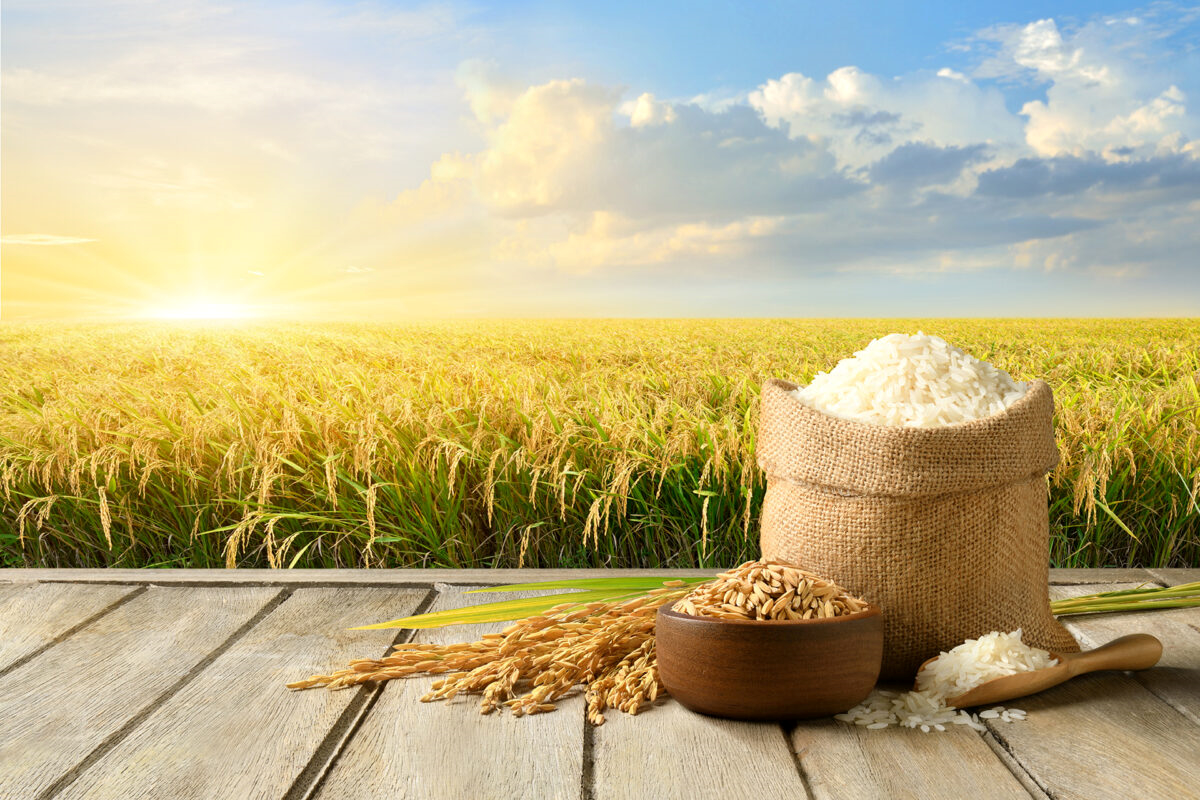 ดัชนีราคาอาหารของ FAO (FAO Food Price Index: FFPI)
OCT  2024
เดือนตุลาคม 2567
ดัชนีราคาอาหารของ FAO ปี 2564–2567(ปีฐาน 2557–2559)
ดัชนีราคาอาหารของ FAO ในเดือนตุลาคม 2567 อยู่ที่ระดับ 127.4 เพิ่มขึ้นร้อยละ 2.0 เมื่อเทียบกับเดือนกันยายน 2567 ซึ่งอยู่ที่ระดับ 124.9 และเพิ่มขึ้นร้อยละ 5.5 เมื่อเทียบกับเดือนตุลาคม 2566 ซึ่งอยู่ที่ระดับ 120.7 โดยกลุ่มสินค้าที่มีราคาเพิ่มขึ้น ได้แก่ ผลิตภัณฑ์นม ธัญพืช น้ำมันพืช และน้ำตาล สำหรับสินค้าที่มีราคาลดลง คือ เนื้อสัตว์ รายละเอียดในแต่ละกลุ่มสินค้ามีดังนี้
ดัชนีราคาอาหารของ FAO จำแนกตามกลุ่มสินค้า
ดัชนีราคาเนื้อสัตว์ 
(Meat Price Index)
ดัชนีราคาผลิตภัณฑ์นม
(Dairy Price Index)
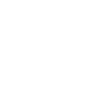 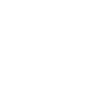 ดัชนีราคาเนื้อสัตว์ในเดือนตุลาคม 2567 อยู่ที่ระดับ 120.4 ลดลงร้อยละ 0.3 เมื่อเทียบกับเดือนกันยายน 2567 ซึ่งอยู่ที่ระดับ 120.8 แต่เพิ่มขึ้นร้อยละ 7.5 เมื่อเทียบกับเดือนตุลาคม 2566 ซึ่งอยู่ที่ระดับ 112.0 โดยราคาสุกรลดลง เนื่องจากในยุโรปตะวันตกมีผลผลิตสุกรเข้าโรงฆ่าเพิ่มขึ้น ขณะที่ความต้องการบริโภคในประเทศและต่างประเทศลดลง ด้านราคาเนื้อสัตว์ปีกลดลง เนื่องจากประเทศผู้ผลิตหลักมีปริมาณผลผลิตที่พร้อมส่งออกเพิ่มขึ้น ส่วนราคาเนื้อแกะยังทรงตัว เนื่องจากความต้องการบริโภคทั่วโลกเพิ่มขึ้น สอดคล้องกับผลผลิตเนื้อแกะที่เพิ่มขึ้นในฤดูกาลใหม่ของโอเชียเนีย ในขณะที่ราคาเนื้อวัวเพิ่มขึ้น เนื่องจากมีความต้องการบริโภคเพิ่มขึ้น
ดัชนีราคาผลิตภัณฑ์นมในเดือนตุลาคม 2567 อยู่ที่ระดับ 139.1 เพิ่มขึ้นร้อยละ 1.9 เมื่อเทียบกับเดือนกันยายน 2567 ซึ่งอยู่ที่ระดับ 136.5 และเพิ่มขึ้นร้อยละ 21.4 เมื่อเทียบกับเดือนตุลาคม 2566 ซึ่งอยู่ที่ระดับ 114.6 โดยราคาผลิตภัณฑ์นมที่เพิ่มขึ้นสะท้อนถึงผลผลิตที่พร้อมส่งออกมีจำกัด ขณะที่ความต้องการใช้ภายในประเทศผู้ผลิตยังมีอยู่มาก โดยเฉพาะสหภาพยุโรปที่มีผลผลิตนมลดลงตามฤดูกาล ด้านราคาเนยเพิ่มขึ้นติดต่อกันเป็นเดือนที่สิบสาม เนื่องจากความต้องการใช้ภายในประเทศผู้ผลิตเพิ่มขึ้น ขณะที่ปริมาณสินค้าคงคลังมีจำกัด และผลผลิตนมในยุโรปตะวันตกลดลงตามฤดูกาล ส่วนราคานมผงและราคานมผงขาดมันเนยลดลง เนื่องจากการผลิตนมในโอเชียเนียเพิ่มขึ้นตามฤดูกาล และความต้องการนำเข้าทั่วโลกลดลง
+1.9% (MoM)
+21.4% (YoY)
+7.5% (YoY)
-0.3% (MoM)
1
ข้อมูลจาก FAO เรียบเรียงและจัดทำโดยกองนโยบายและแผนพัฒนาการเกษตร สำนักงานเศรษฐกิจการเกษตร
ดัชนีราคาธัญพืช
(Cereal Price Index)
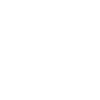 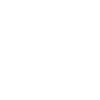 ดัชนีราคาธัญพืชในเดือนตุลาคม 2567 อยู่ที่ระดับ 114.4 เพิ่มขึ้นร้อยละ 0.8 เมื่อเทียบกับเดือนกันยายน 2567 ซึ่งอยู่ที่ระดับ 113.6 แต่ลดลงร้อยละ 8.3 เมื่อเทียบกับเดือนตุลาคม 2566 ซึ่งอยู่ที่ระดับ 124.8 โดยราคาข้าวสาลีเพิ่มขึ้นเป็นเดือนที่สองติดต่อกัน เนื่องจากความกังวลเกี่ยวกับสภาพอากาศที่ไม่เอื้ออำนวย ซึ่งส่งผลต่อการเพาะปลูกพืชในฤดูหนาวของผู้ส่งออกรายใหญ่ในซีกโลกเหนือ ได้แก่ สหภาพยุโรป สหพันธรัฐรัสเซีย และสหรัฐอเมริกา นอกจากนี้ การกำหนดราคาขั้นต่ำในสหพันธรัฐรัสเซีย และความตึงเครียดในภูมิภาคทะเลดำ ส่งผลให้ราคาข้าวสาลีปรับตัวสูงขึ้น ด้านราคาข้าวโพดเลี้ยงสัตว์เพิ่มขึ้น เนื่องจากบราซิลมีความต้องการใช้ในประเทศเพิ่มขึ้น และประสบปัญหาด้านการขนส่งสินค้าในบางพื้นที่ รวมถึงอาร์เจนตินามีสภาพอากาศแห้งแล้ง ส่งผลต่อการเพาะปลูก ส่วนราคาข้าวบาร์เลย์เพิ่มขึ้น ในขณะที่ราคาข้าวฟ่างลดลง สำหรับราคาข้าวลดลง เนื่องจากราคาข้าวอินดิกาลดลง ซึ่งเป็นผลจากการคาดการณ์ว่าการแข่งขันของผู้ส่งออกจะมีมากขึ้น หลังจากอินเดียยกเลิกข้อจำกัดการส่งออกข้าวขาวที่ไม่ใช่ข้าวบาสมาติ
ดัชนีราคาน้ำมันพืชในเดือนตุลาคม 2567 อยู่ที่ระดับ 152.7 เพิ่มขึ้นร้อยละ 7.3 เมื่อเทียบกับเดือนกันยายน 2567 ซึ่งอยู่ที่ระดับ 142.4 โดยเป็นระดับสูงสุดในรอบ 2 ปี และเพิ่มขึ้นร้อยละ 27.3 เมื่อเทียบกับเดือนตุลาคม 2566 ซึ่งอยู่ที่ระดับ 120.0 โดยราคาน้ำมันปาล์มเพิ่มขึ้นติดต่อกันเป็นเดือนที่ห้า เนื่องจากความกังวลเกี่ยวกับปริมาณผลผลิตที่ต่ำกว่าที่คาดการณ์ไว้ สอดคล้องกับการลดลงของผลผลิตตามฤดูกาลของประเทศผู้ผลิตหลักในเอเชียตะวันออกเฉียงใต้ ในด้านราคาน้ำมันดอกทานตะวันและน้ำมันเรพซีดเพิ่มขึ้น เนื่องจากการคาดการณ์ปริมาณผลผลิตในฤดูการผลิตปี 2567/2568 มีแนวโน้มลดลง ส่วนราคาน้ำมันถั่วเหลืองเพิ่มขึ้น เนื่องจากความต้องการบริโภคเพิ่มขึ้น แต่มีปริมาณ ผลผลิตที่จำกัด
+0.8% (MoM)
-8.3% (YoY)
+7.3% (MoM)
+27.3% (YoY)
ดัชนีราคาน้ำมันพืช
(Vegetable Oil Price Index)
ดัชนีราคาน้ำตาล
(Sugar Price Index)
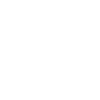 ดัชนีราคาน้ำตาลในเดือนตุลาคม 2567 อยู่ที่ระดับ 129.6 เพิ่มขึ้นร้อยละ 2.6 เมื่อเทียบกับเดือนกันยายน 2567 ซึ่งอยู่ที่ระดับ 126.3 แต่ลดลงร้อยละ 18.6 เมื่อเทียบกับเดือนตุลาคม 2566 ซึ่งอยู่ที่ระดับ 159.2 โดยราคาน้ำตาลเพิ่มขึ้น เนื่องจากความกังวลเกี่ยวกับผลผลิตของบราซิลในฤดูการผลิตปี 2567/2568 ที่คาดว่าจะลดลงจากสภาพอากาศแห้งแล้งยาวนาน ประกอบกับราคาน้ำมันดิบในตลาดโลกที่สูงขึ้น ทำให้มีการใช้อ้อยเพื่อผลิตเอทานอลในบราซิลเพิ่มขึ้น อย่างไรก็ตาม การอ่อนค่าของเงินเรียลบราซิลเมื่อเทียบกับดอลลาร์สหรัฐ และปริมาณน้ำฝนที่เพิ่มขึ้นในพื้นที่เพาะปลูกหลักทางตอนใต้ของบราซิลในช่วงปลายเดือนตุลาคม 2567 ส่งผลให้ภาพรวมราคาน้ำตาลเพิ่มขึ้นไม่มากนัก
+2.6% (MoM)
-18.6% (YoY)
2
ข้อมูลจาก FAO เรียบเรียงและจัดทำโดยกองนโยบายและแผนพัฒนาการเกษตร สำนักงานเศรษฐกิจการเกษตร
ที่มา: จากการคำนวณ โดยใช้ข้อมูลจาก FAO
ความสัมพันธ์ระหว่างดัชนีราคาอาหารของ FAO กับราคาสินค้าเกษตรของไทย
(เดือนตุลาคม 2567)
ราคาข้าวในตลาดโลกในเดือนตุลาคม 2567 ปรับตัวลดลง เนื่องจากราคาข้าวอินดิกาลดลง ซึ่งเป็นผลจากการคาดการณ์ว่าการแข่งขันของผู้ส่งออกจะมีมากขึ้น หลังจากอินเดียยกเลิกข้อจำกัดการส่งออกข้าวขาวที่ไม่ใช่ข้าวบาสมาติ สำหรับราคาข้าวในประเทศของไทยในเดือนตุลาคม 2567 ปรับตัวลดลงเมื่อเทียบกับเดือนกันยายน 2567 เนื่องจากการเก็บเกี่ยวผลผลิตที่มีมากขึ้น ประกอบกับการส่งออกมีแนวโน้มลดลงจากการแข่งขันในตลาดโลกที่มีมากขึ้น
ราคาข้าวโพดเลี้ยงสัตว์ในตลาดโลกในเดือนตุลาคม 2567 ปรับตัวเพิ่มขึ้น เนื่องจากบราซิลมีความต้องการใช้ในประเทศเพิ่มขึ้น และประสบปัญหาด้านการขนส่งสินค้าในบางพื้นที่ รวมถึงอาร์เจนตินามีสภาพอากาศแห้งแล้งซึ่งส่งผลต่อการเพาะปลูก สำหรับราคาข้าวโพดเลี้ยงสัตว์ในประเทศของไทยในเดือนตุลาคม 2567 ลดลงเมื่อเทียบกับเดือนกันยายน 2567 เนื่องจากผู้ประกอบการอาหารสัตว์ชะลอการรับซื้อข้าวโพดเลี้ยงสัตว์
ราคาเนื้อสัตว์ปีกในตลาดโลกในเดือนตุลาคม 2567 ปรับตัวลดลง เนื่องจากประเทศผู้ผลิตหลักมีปริมาณผลผลิตที่พร้อมส่งออกเพิ่มขึ้น สำหรับราคาไก่เนื้อในประเทศของไทยในเดือนตุลาคม 2567 ปรับตัวลดลงเมื่อเทียบกับเดือนกันยายน 2567 เนื่องจากกำลังซื้อของผู้บริโภคยังคงชะลอตัว
ราคาน้ำมันปาล์มในตลาดโลกในเดือนตุลาคม 2567 ปรับตัวเพิ่มขึ้น เนื่องจากความกังวลเกี่ยวกับปริมาณผลผลิตที่ต่ำกว่าที่คาดการณ์ไว้ สอดคล้องกับการลดลงของผลผลิตตามฤดูกาลของประเทศผู้ผลิตในเอเชียตะวันออกเฉียงใต้ สำหรับราคาปาล์มน้ำมันในประเทศของไทยเดือนตุลาคม 2567 ปรับตัวเพิ่มขึ้นเมื่อเทียบกับเดือนกันยายน 2567 ตามราคาน้ำมันปาล์มในตลาดโลกที่เพิ่มขึ้น
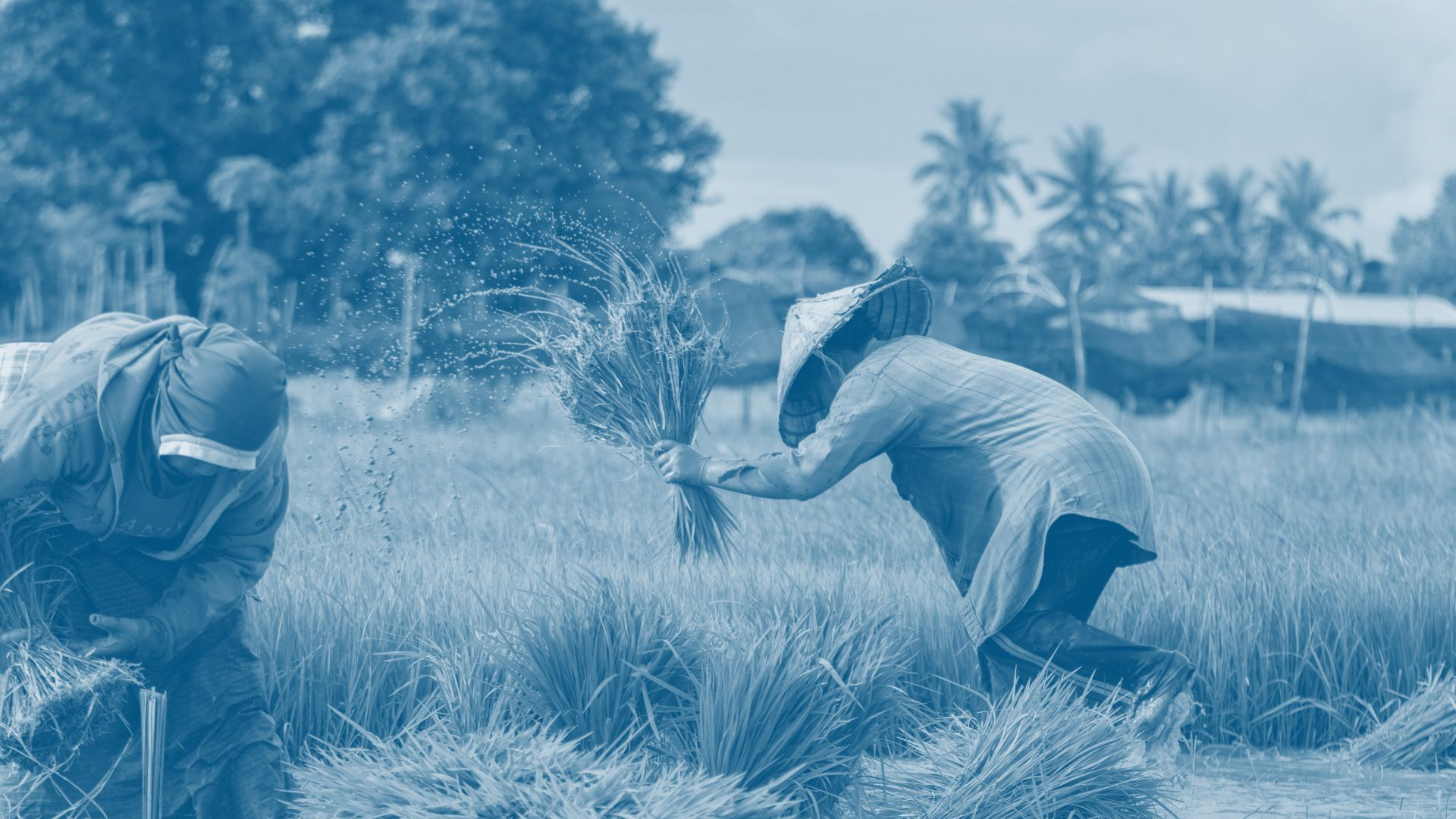 ราคาสุกรในตลาดโลกในเดือนตุลาคม 2567 ปรับตัวลดลง เนื่องจากในยุโรปตะวันตกมีผลผลิตสุกรเข้าโรงฆ่าเพิ่มขึ้น ขณะที่ความต้องการบริโภคในประเทศและต่างประเทศลดลง สำหรับราคาสุกรในประเทศของไทยในเดือนตุลาคม 2567 ปรับตัวลดลงเมื่อเทียบกับเดือนกันยายน 2567 เนื่องจากความต้องการบริโภคลดลงในช่วงเทศกาลถือศีลกินเจ
3
ข้อมูลจาก FAO เรียบเรียงและจัดทำโดยกองนโยบายและแผนพัฒนาการเกษตร สำนักงานเศรษฐกิจการเกษตร